Ergebnisse der Kinder-befragung in Weilerswist
…………………………………………………………….……
Das Programm
Weilerswist möchte mehr für Kinder und Jugendliche tun und die Kinderrechte besser umsetzen

Dafür nimmt die Gemeinde jetzt an dem Programm „Kinderfreundliche Kommunen“ teil, das vier bis fünf Jahre lang geht

Damit die Mitarbeiter_innen der Stadt wissen, wie Kinder Weilerswist finden und was sie verändern möchten, hat diese Kinderbefragung stattgefunden
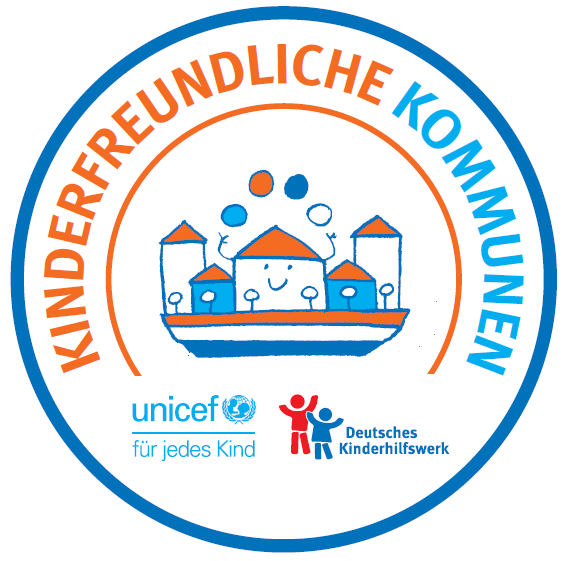 Der Aktionsplan
Die Mitarbeiter_innen der Gemeinde entwickeln jetzt mit den Ergebnissen der Kinderbefragung und einer weiteren Analyse, die in der Verwaltung gemacht wurde, einen Aktionsplan

In diesem Aktionsplan stehen dann verschiedene Maßnahmen, welche die Gemeinde kinderfreundlicher machen sollen

Drei Jahre lang setzt Weilerswist den Aktionsplan dann um
Ergebnisse der Kinder-befragung in Weilerswist
144 Kinder aus Weilerswist haben bei der Befragung mitgemacht
Hast du schon von den Kinderrechten der Vereinten Nationen gehört?
[Speaker Notes: Hintergrund: Kinder müssen ihre Rechte kennen, um diese einfordern zu können. Die Vertragsstaaten der UN-Kinderrechtskonvention sind in Art. 42 entsprechend verpflichtet, die Konvention sowie ihre Grundsätze und Bestimmungen in der Bevölkerung und besonders unter Kindern bekannt zu machen. Die Befragung eröffnete aus diesem Grund mit der Frage, ob die Kinder schon einmal von der UN-Kinderrechtskonvention gehört haben.]
Wie oft kannst du in deiner Familie mitbestimmen?    (in Prozent)
[Speaker Notes: Hintergrund: Ein zentrales Recht für Kinder ist, in allen Angelegenheiten, die sie selbst betreffen, angehört und entsprechend ihres Alters und ihrer Reife beteiligt zu werden (Art. 12). Dies fördert das Selbstbewusstsein der Kinder und sie lernen früh, Verantwortung für ihre Entscheidungen zu übernehmen. Die Kinder werden in der Erhebung gefragt, ob und inwieweit sie in ihrer Familie, in ihrer Schule und in ihrem Wohnort mitbestimmen können.]
Was kannst du in deiner Familie mitbestimmen?        (in Prozent)
[Speaker Notes: Hintergrund: „Art. 12: Berücksichtigung des Kindeswillens. 
(1)Die Vertragssaaten sichern dem Kind, das fähig ist, sich eine eigene Meinung zu bilden, das Recht zu, diese Meinung in allen das Kind berührende Angelegenheiten frei zu äußern, und berücksichtigen die Meinung des Kindes angemessen und entsprechend seinem Alter und seiner Reife.“]
Wie oft kannst du in deiner Schule mitbestimmen?     (in Prozent)
[Speaker Notes: Hintergrund: „Art. 12: Berücksichtigung des Kindeswillens. 
(1)Die Vertragssaaten sichern dem Kind, das fähig ist, sich eine eigene Meinung zu bilden, das Recht zu, diese Meinung in allen das Kind berührende Angelegenheiten frei zu äußern, und berücksichtigen die Meinung des Kindes angemessen und entsprechend seinem Alter und seiner Reife.“]
Was kannst du in deiner Schule mitbestimmen? 
(in Prozent)
[Speaker Notes: Hintergrund: „Art. 12: Berücksichtigung des Kindeswillens. 
(1)Die Vertragssaaten sichern dem Kind, das fähig ist, sich eine eigene Meinung zu bilden, das Recht zu, diese Meinung in allen das Kind berührende Angelegenheiten frei zu äußern, und berücksichtigen die Meinung des Kindes angemessen und entsprechend seinem Alter und seiner Reife.“]
Wie oft kannst du in deiner Gemeinde mitbestimmen? 
(in Prozent)
[Speaker Notes: Hintergrund: „Art. 12: Berücksichtigung des Kindeswillens. 
(1) Die Vertragssaaten sichern dem Kind, das fähig ist, sich eine eigene Meinung zu bilden, das Recht zu, diese Meinung in allen das Kind berührende Angelegenheiten frei zu äußern, und berücksichtigen die Meinung des Kindes angemessen und entsprechend seinem Alter und seiner Reife.
(2) Zu diesem Zweck wird dem Kind insbesondere Gelegenheit gegeben, in allen das Kind berührenden Gerichts- oder Verwaltungsverfahren entweder unmittelbar oder durch einen Vertreter oder eine geeignete Stelle im Einklang mit den innerstaatlichen Verfahrensvorschriften gehört zu werden“.]
Worüber kannst du in deiner Gemeinde mitbestimmen? (in Prozent)
[Speaker Notes: Hintergrund: „Art. 12: Berücksichtigung des Kindeswillens. 
(1) Die Vertragssaaten sichern dem Kind, das fähig ist, sich eine eigene Meinung zu bilden, das Recht zu, diese Meinung in allen das Kind berührende Angelegenheiten frei zu äußern, und berücksichtigen die Meinung des Kindes angemessen und entsprechend seinem Alter und seiner Reife.
(2) Zu diesem Zweck wird dem Kind insbesondere Gelegenheit gegeben, in allen das Kind berührenden Gerichts- oder Verwaltungsverfahren entweder unmittelbar oder durch einen Vertreter oder eine geeignete Stelle im Einklang mit den innerstaatlichen Verfahrensvorschriften gehört zu werden“.]
Wie informierst du dich über Angebote für Kinder in Weilerswist? (in Prozent)
[Speaker Notes: Hintergrund: „Art. 12: Berücksichtigung des Kindeswillens. 
(1) Die Vertragssaaten sichern dem Kind, das fähig ist, sich eine eigene Meinung zu bilden, das Recht zu, diese Meinung in allen das Kind berührende Angelegenheiten frei zu äußern, und berücksichtigen die Meinung des Kindes angemessen und entsprechend seinem Alter und seiner Reife.
(2) Zu diesem Zweck wird dem Kind insbesondere Gelegenheit gegeben, in allen das Kind berührenden Gerichts- oder Verwaltungsverfahren entweder unmittelbar oder durch einen Vertreter oder eine geeignete Stelle im Einklang mit den innerstaatlichen Verfahrensvorschriften gehört zu werden“.]
Hättest du gerne mehr Informationen über Angebote in Weilerswist?
[Speaker Notes: Hintergrund: Art. 17: Zugang zu den Medien. Die Vertragsstaaten werden angehalten, Informationen und Material zu verbreiten, „die für das Kind von sozialem und kulturellem Nutzen sind und dem Geist des Art. 29 entsprechen“ (Art. 29: Bildungsziele; Bildungseinrichtungen).]
Hast du das Gefühl, dass du genügend Freizeit hast? (in Prozent)
[Speaker Notes: Hintergrund: Mit Art. 31, Absatz 1 haben Kinder ein Recht auf „Ruhe und Freizeit, auf Spiel und altersgemäße aktive Erholung sowie auf freie Teilnahme am kulturellen und künstlerischen Leben“. Die Vertragsstaaten achten und fördern dies durch die Bereitstellung geeigneter Möglichkeiten (Absatz 2). 

Damit sich Kinder frei entfalten können, brauchen sie eine Umgebung, die ihnen sowohl Zuhause, als auch in ihrem Wohnort Möglichkeiten für eine aktive und kreative Freizeitgestaltung, Spiel und Bewegung sowie ausreichend Ruhe bieten . Befragt wurden die Kinder entsprechend zu ihrer Freizeit und deren Gestaltung. Dazu gehört auch, welche Angebote in Weilerswist noch ausgebaut werden sollten, um diese Freizeit besser zu nutzen.]
Wovon wünschst du dir mehr in Weilerswist? 
(in Prozent)
[Speaker Notes: Hintergrund: Art. 31, Absatz 2. Kinder haben ein Recht auf Beteiligung an Freizeit, kulturellem und künstlerischem Leben. Die Vertragsstaaten achten und fördern dies durch die Bereitstellung geeigneter Möglichkeiten.]
Wie oft hast/warst du in letzter Zeit...?                       (in Prozent)
[Speaker Notes: Hintergrund: Art. 24: Gesundheitsvorsorge.
Jedes Kind hat das Recht in einem gesunden Umfeld aufzuwachsen, um sich bestmöglich zu entwickeln. Wir wollten von den Kindern erfahren, wie es ihnen seelisch und körperlich in der letzten Zeit ergangen ist. Wie sie ihre Gesundheit einschätzen, wie oft sie sich bewegen und wie sie sich ernähren.]
Wie oft hast du in der letzten Zeit Sport gemacht bzw. warst draußen spielen?     (in Prozent)
[Speaker Notes: Hintergrund: Art. 24: Gesundheitsvorsorge.
Jedes Kind hat das Recht in einem gesunden Umfeld aufzuwachsen, um sich bestmöglich zu entwickeln.]
Wie würdest du deine Gesundheit einschätzen? 
(in Prozent)
[Speaker Notes: Hintergrund: Art. 24: Gesundheitsvorsorge.
Jedes Kind hat das Recht in einem gesunden Umfeld aufzuwachsen, um sich bestmöglich zu entwickeln.]
Wie ernährst du dich in der Schulzeit? (in Prozent)
[Speaker Notes: Hintergrund: Art. 24: Gesundheitsvorsorge.
Jedes Kind hat das Recht in einem gesunden Umfeld aufzuwachsen, um sich bestmöglich zu entwickeln. 
Art. 24, Absatz 2: Die Vertragsstaaten müssen geeignete Maßnahmen gegen Unter- und Fehlernährung treffen, zum Beispiel durch die Bereitstellung ausreichender vollwertiger Nahrungsmittel.]
Wie oft wurdest du von anderen in der letzten 
Zeit ..? (in Prozent)
[Speaker Notes: Hintergrund: Kinder haben mit Art. 19 das Recht, vor jeglicher Art körperlicher oder seelischer Gewalt, Misshandlung und Vernachlässigung geschützt zu werden. 
Eine verbreitete Form von Gewalt, insbesondere unter Kindern, ist das Mobbing. Dies kann von Hänseleien, über Ausgrenzung bis hin zu körperlicher Gewalt wie Schlägen gehen. Im folgenden Themenkomplex werden die Kinder nach diesen Erfahrungen gefragt.]
Wo ist dir das passiert? (in Prozent)
[Speaker Notes: Hintergrund: Kinder haben mit Art. 19 das Recht, vor jeglicher Art körperlicher oder seelischer Gewalt, Misshandlung und Vernachlässigung geschützt zu werden.]
Warum, denkst du, werden Kinder gemobbt? 
(in Prozent)
[Speaker Notes: Hintergrund: Kinder haben mit Art. 19 das Recht, vor jeglicher Art körperlicher oder seelischer Gewalt, Misshandlung und Vernachlässigung geschützt zu werden.]
Welches der folgenden Kinderrechte ist besonders wichtig für dich? (in Prozent)
Welche Note gibst du in Weilerswist...?
Wenn du Bürgermeister_in wärst, 
was würdest du 
für die Kinder und Jugendlichen 
in Weilerswist tun….?
[Speaker Notes: Hintergrund: Art. 12, Berücksichtigung des Kindeswillens.]